Dr. Ir. Yeffry Handoko Putra, M.T
Chap 7: Using BSC as strategic management (Robert s. Kaplan and david p. norton)
The Idea in Brief
Performance in three key nonfinancial area:
A company’s relationship with its customers
Its key internal process
Its learning and growth
The Idea in Practice
Translating the vision
Communication and linking
Business Planning
Feedback and learning
Translating Vision and Strategy: Four Perspectives
Managing Strategy
How one Company built a Strategic Management System
How one Company built a Strategic Management System
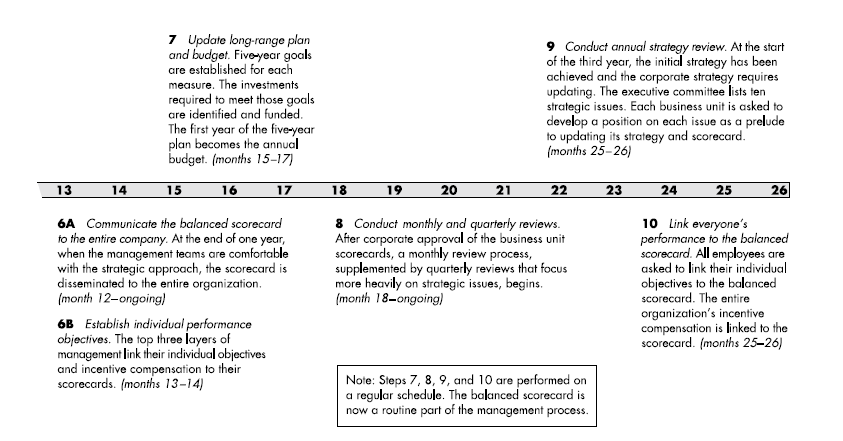 Around Balanced Scorecard
The Personal Scorecard
How one company linked Measures
Stakeholder Value and Business Objectives (cont.)
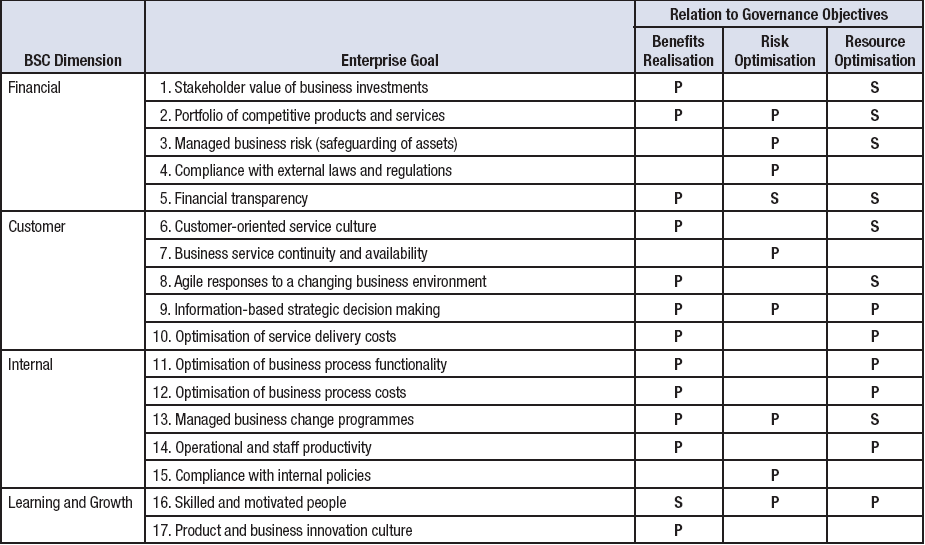 11
Source:  COBIT® 5, figure 5. © 2012 ISACA®  All rights reserved.